ФОРМАТ А3 «ГОРИЗОНТАЛЬНАЯ РАСКЛАДКА»
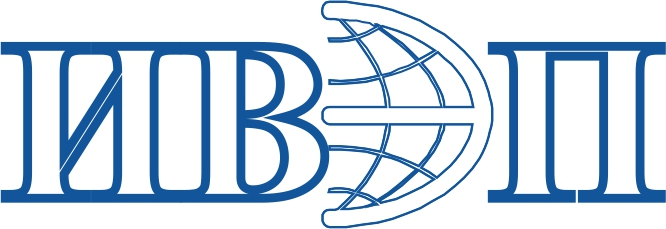 Фотография/схема/рисунок/диаграмма 
наиболее полно отражающая исследование
Qr-код, где размещена дополнительная информация о Вашем исследовании (презентация, статьи, карты, рисунки и тд.)
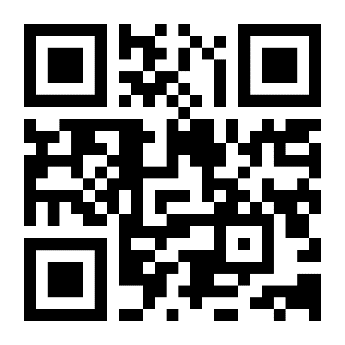 НАУЧНО-ПОПУЛЯРНОЕ НАЗВАНИЕ ДОКЛАДА
(Шрифт Arial, 28 кегель, полужирный)
Основное содержание исследования, его актуальность 
Шрифт: Arial, 16 кегель,
НАЗВАНИЕ ДОКЛАДА
Название доклада
(Шрифт Arial, 26 кегель, полужирный)
ДОКЛАДЧИК
СОАВТОРЫ
ОСНОВНОЙ ТЕЗИС ВАШЕГО ИССЛЕДОВАНИЯ
(Шрифт Arial, 26 кегель, полужирный)
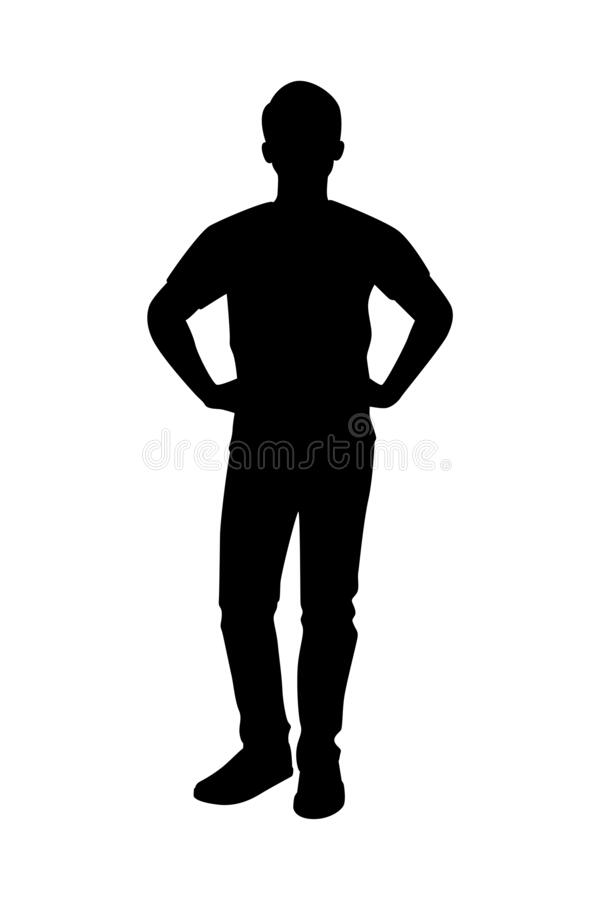 Иван Васильевич
Петров
Иван Васильевич
Петров
Ваше фото
аспирант
доктор географических наук
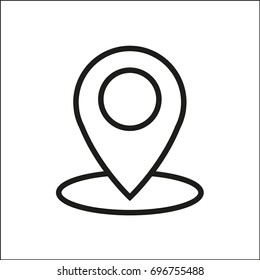 Институт водных и экологических проблем СО РАН

Барнаул
Основное содержание исследования, выводы 
Шрифт: Arial, 16 кегель,
Фотография/схема/рисунок/диаграмма 
отражающая исследование
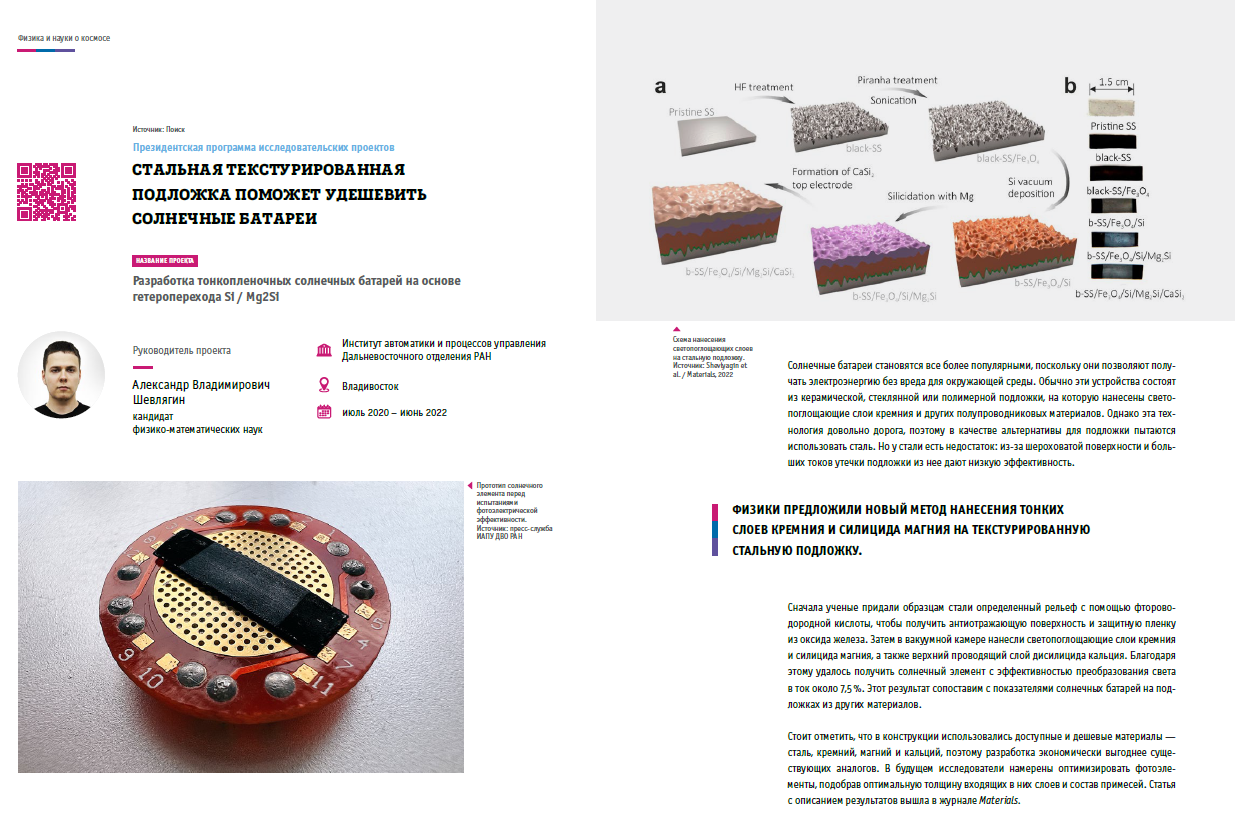 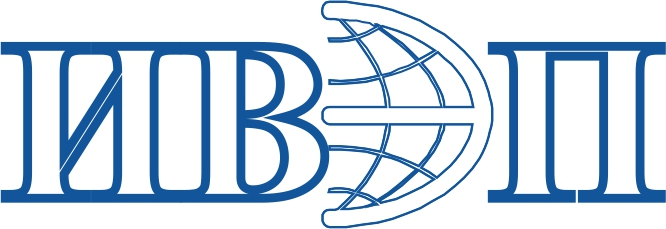 2
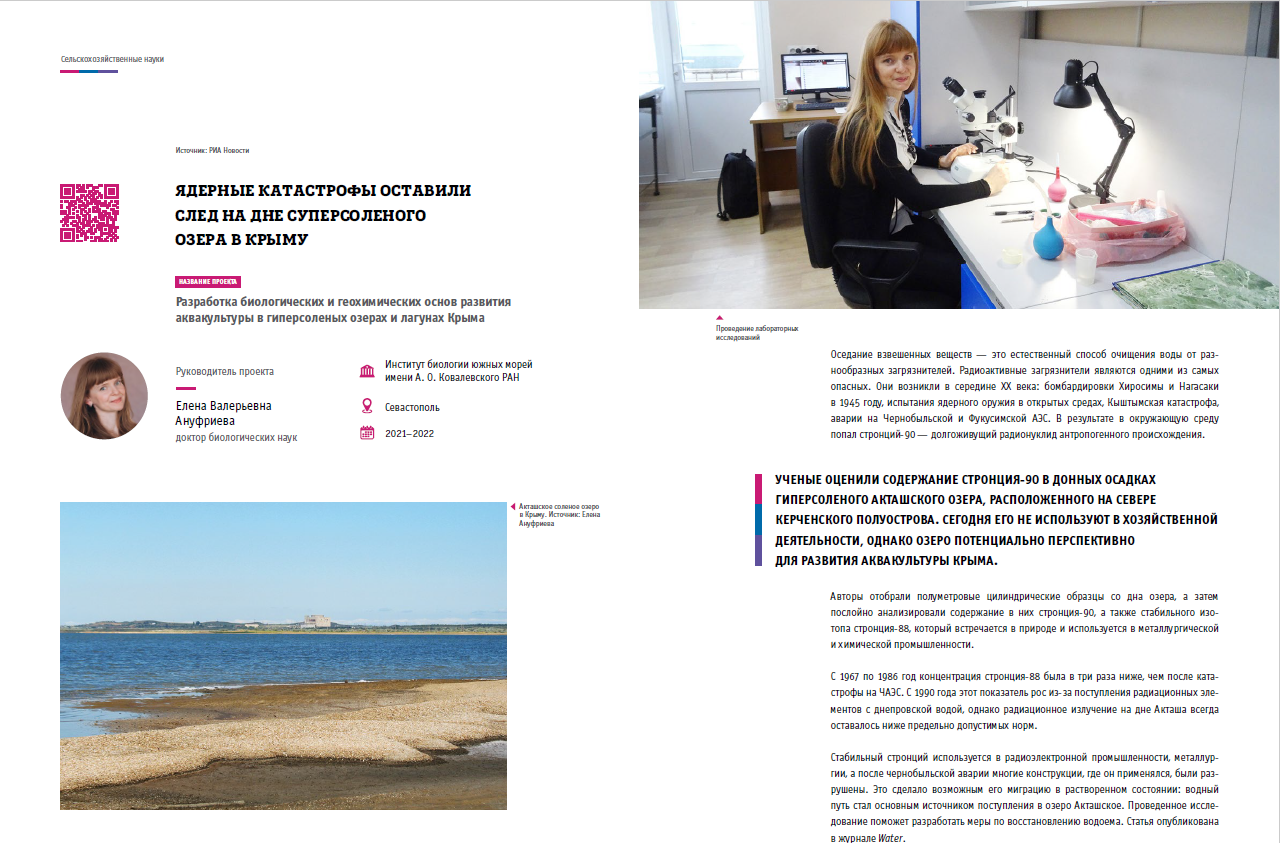 3